BOX.COM & eDEFENDER INTEGRATION
SPONSOR
Santa Barbara Public Defender’s Office
LIAISONS
Deepak Budwani | Luis Ramirez 
AJ Voisan | Angie Stokke | Sarah Rothschild
ADVISOR
JungSoo Lim
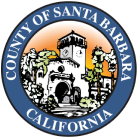 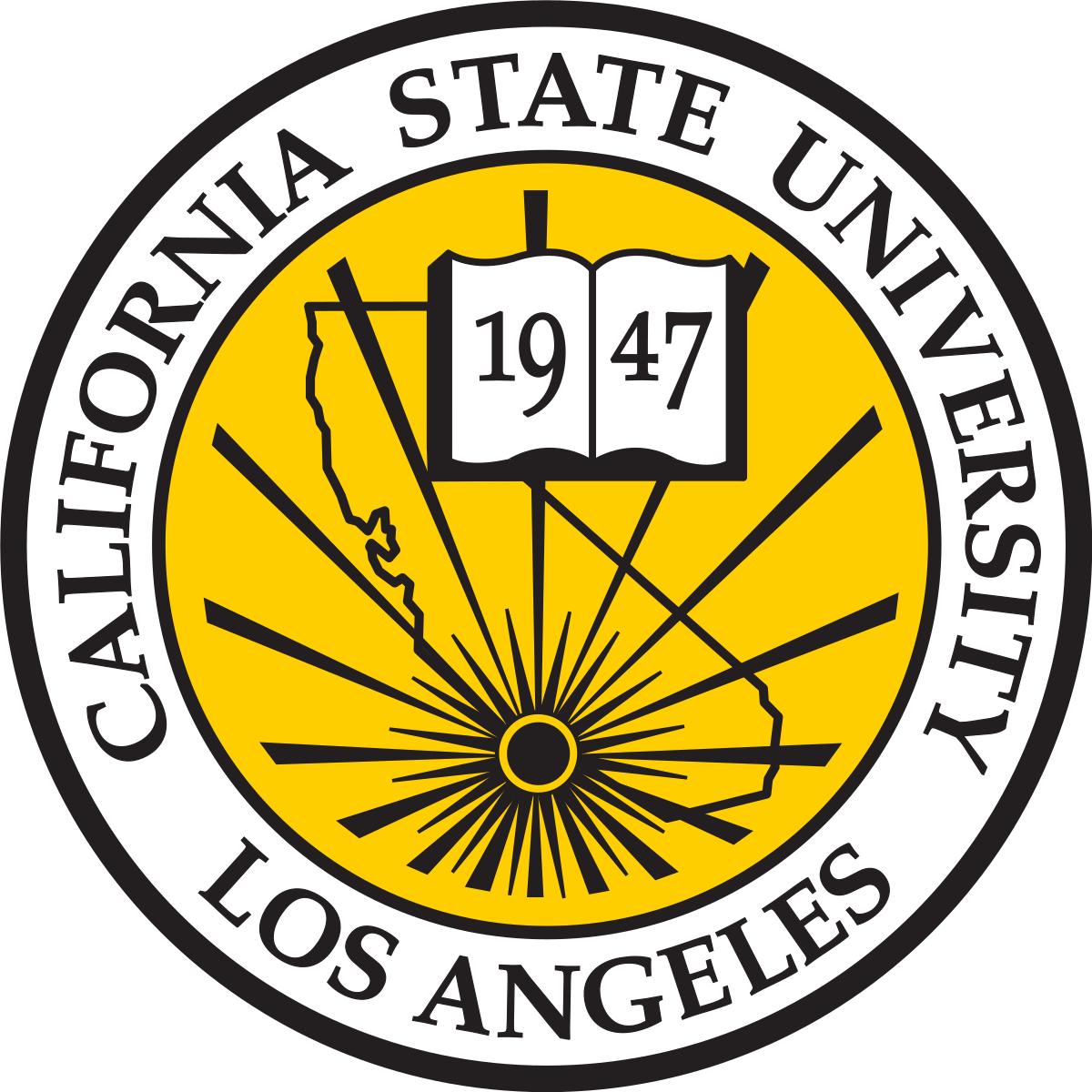 ACCOMPLISHMENTS
01
MEET THE TEAM
04
02
ABOUT SBPD
05
EXAMPLE
PROJECT DESCRIPTION
03
06
CONCLUSION
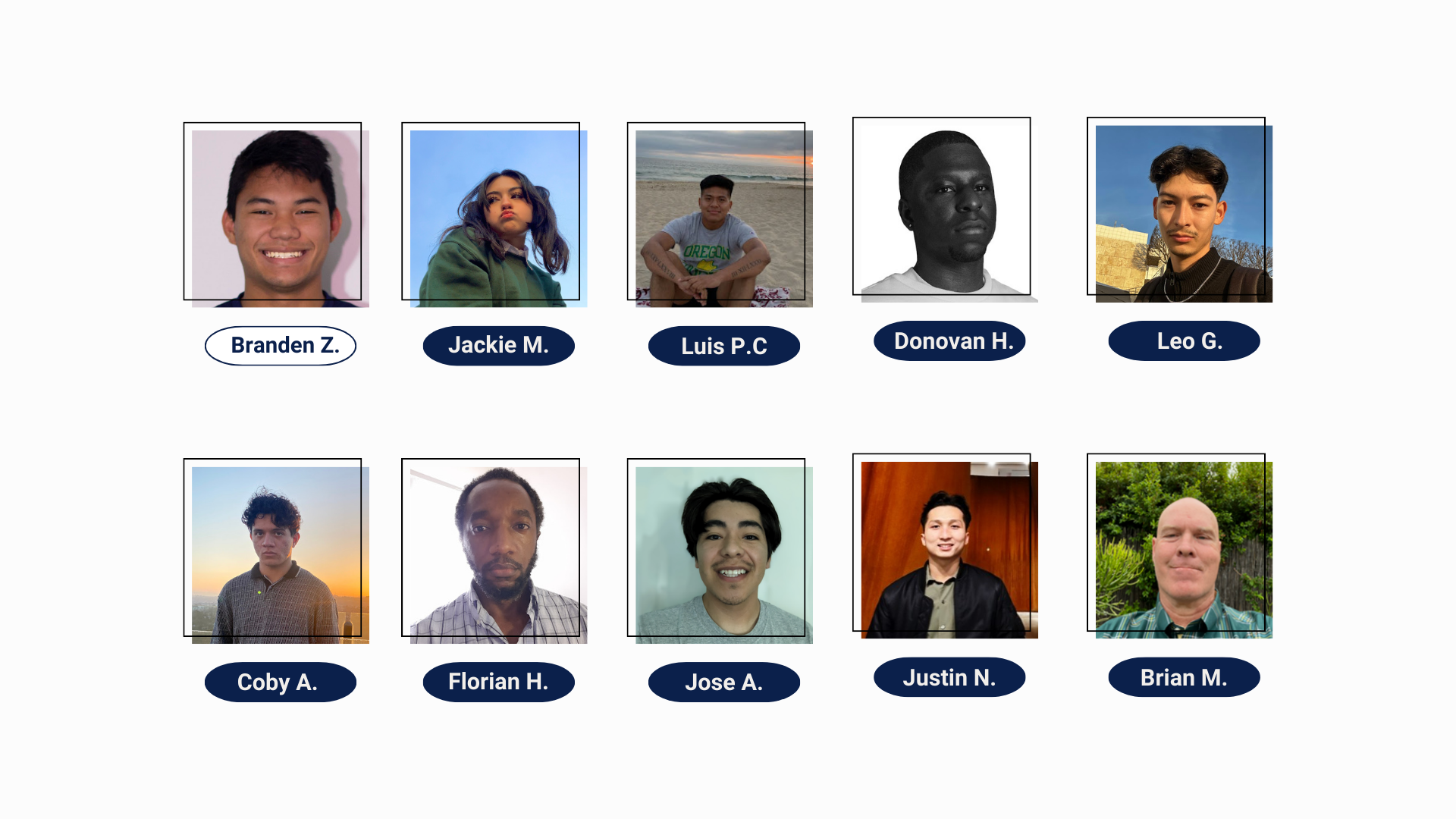 WHO THEY ARE AND WHAT THEY DO
The Santa Barbara Public Defender’s office has a content management system called “eDefender”; they are currently using Box.com to build an infrastructure to support their networks where they’ll be able to migrate terabytes of data to the cloud for easy and convenient access.
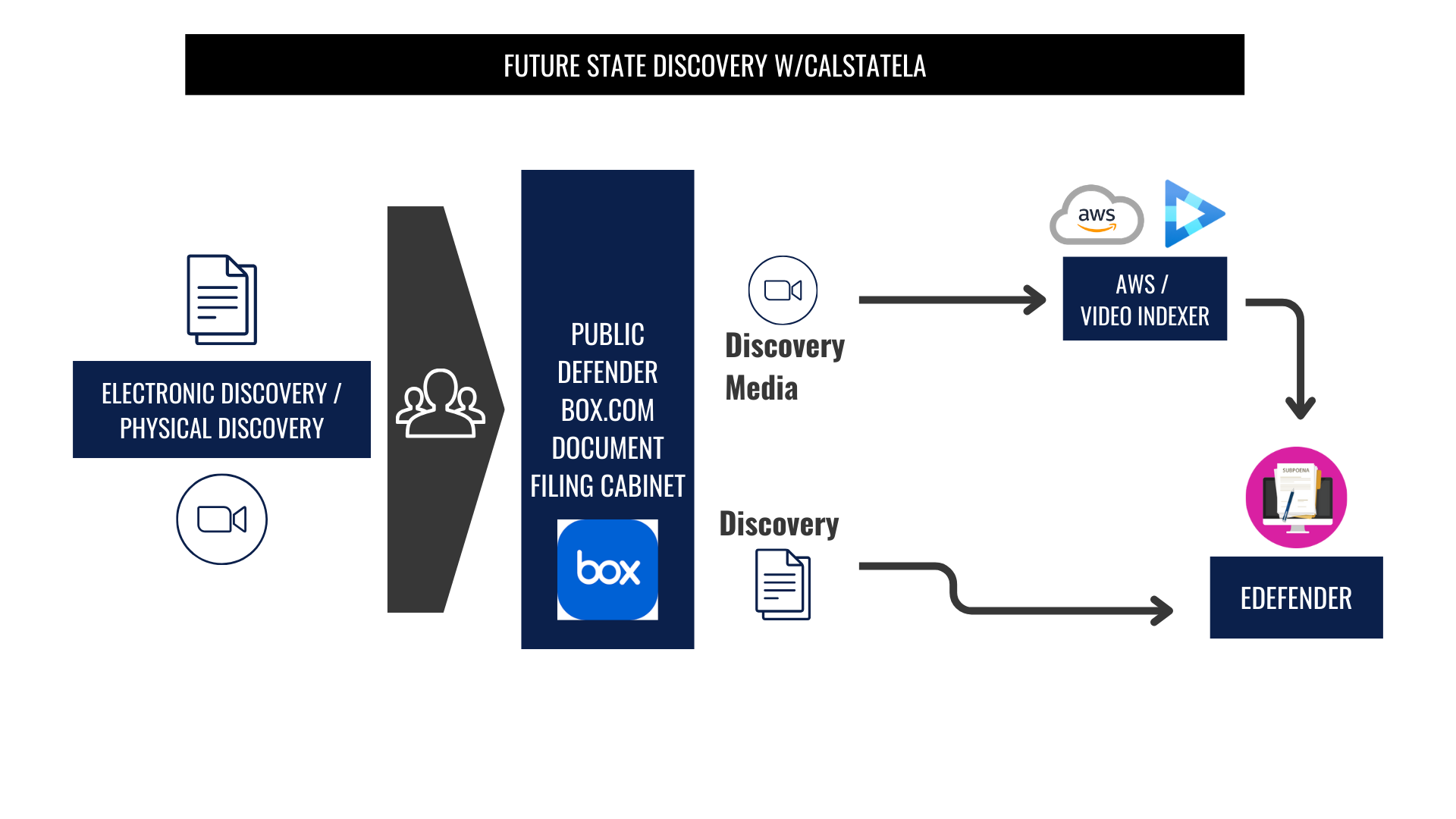 WHAT WE OFFER
CURRENT PROCESS
Terabytes of Discovery Media
Exponentially Growing


Manual Processing of all Media


Extra Cost per Needed Feature
Transcription Services
Keyword Locator
Facial Recognition


Time Constraint Preparing per Case
Cloud Based Storage System (Box.com)


Automated Processing of Media


Implementation of Needed Features
Transcription Service 
(video insights/docx file)
Keywords/Facial Recognition


Reduced Time Preparing per Case
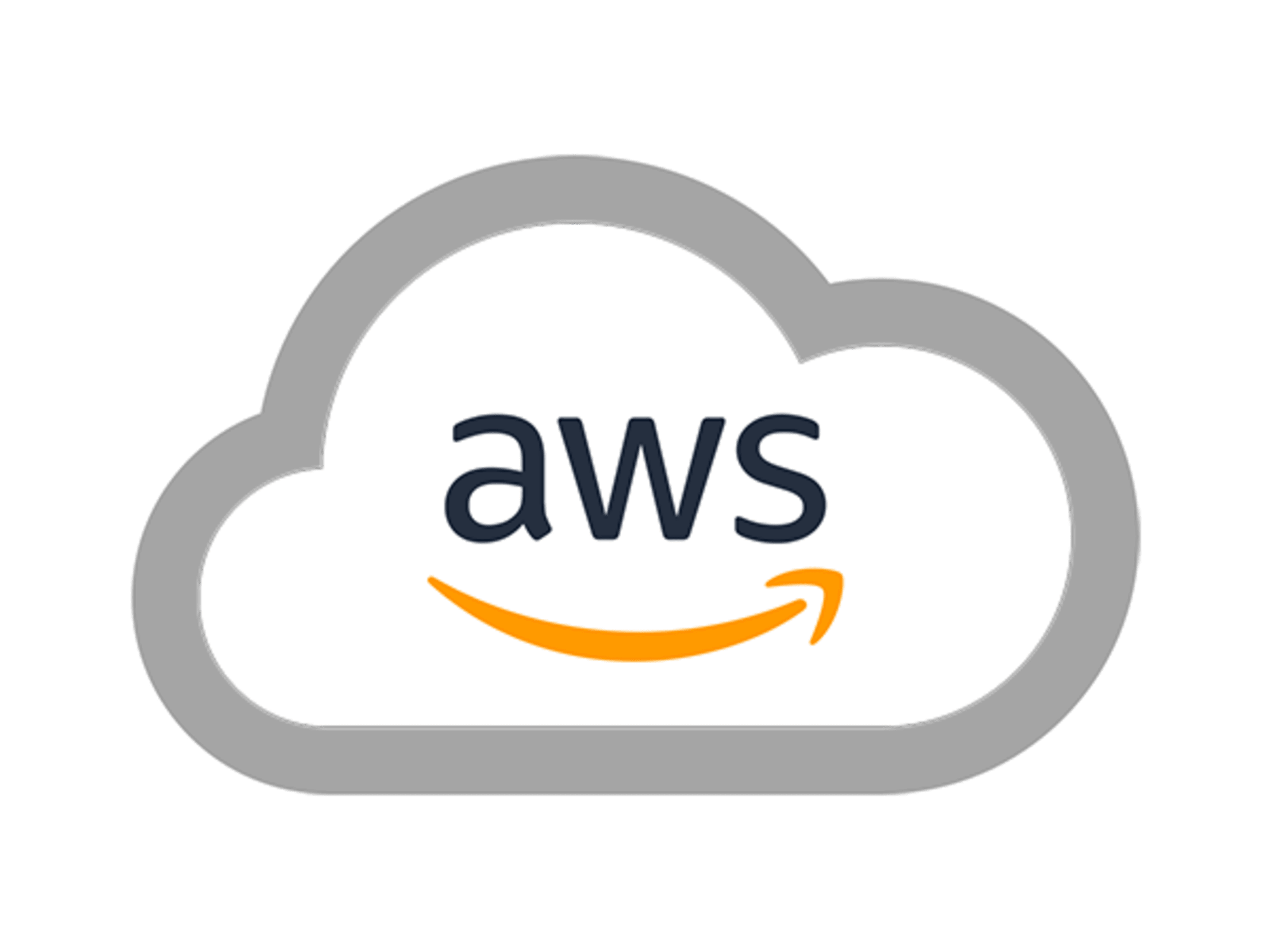 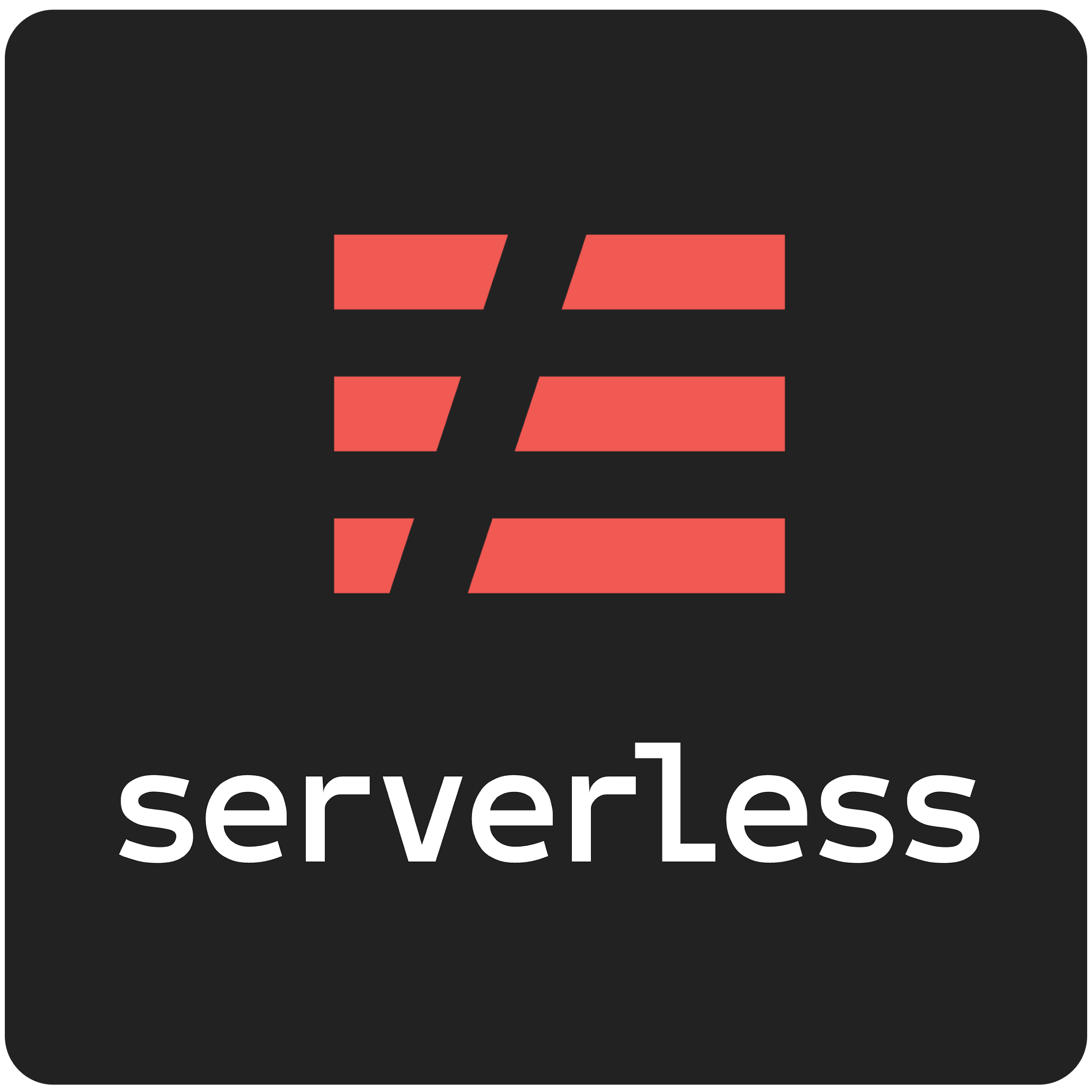 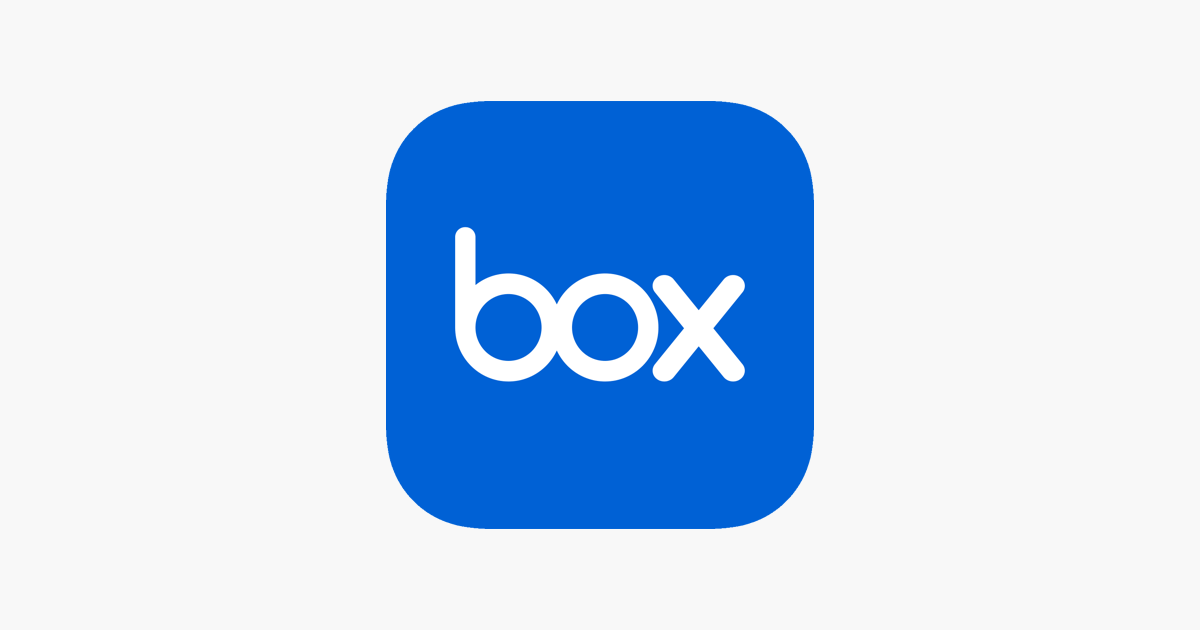 OVERVIEW
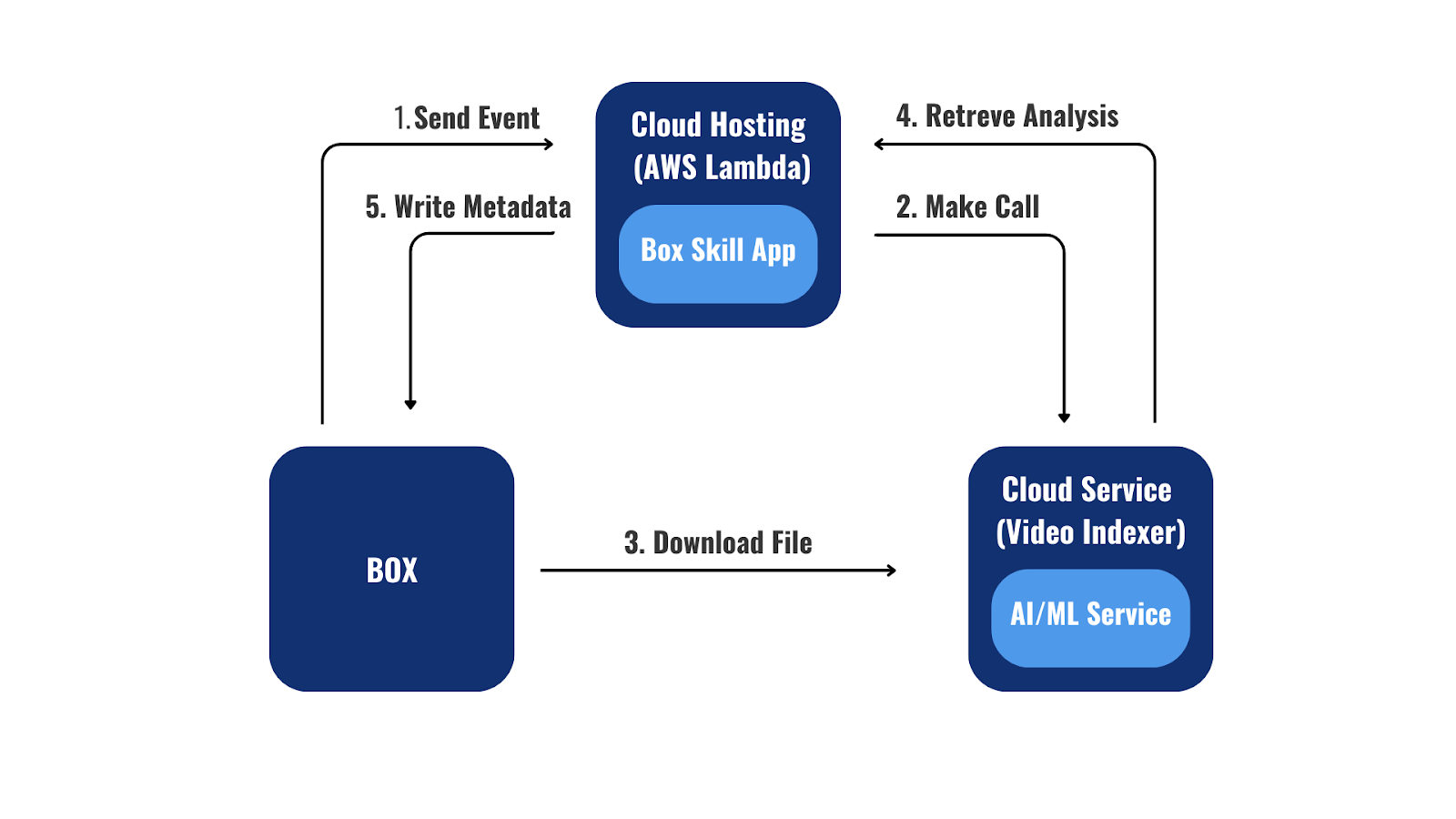 Secure lambda endpoint, configuration files, and private data.

Refactor and organize code, limit vulnerabilities, and implement error handling

Improve transcript accuracy, marking, and correction abilities

Create AI custom models for increased accuracy
GOAL: Reduce the amount of time public defenders spend organizing and analyzing electronic media; in turn making the process more efficient and effective
AWS TEAM
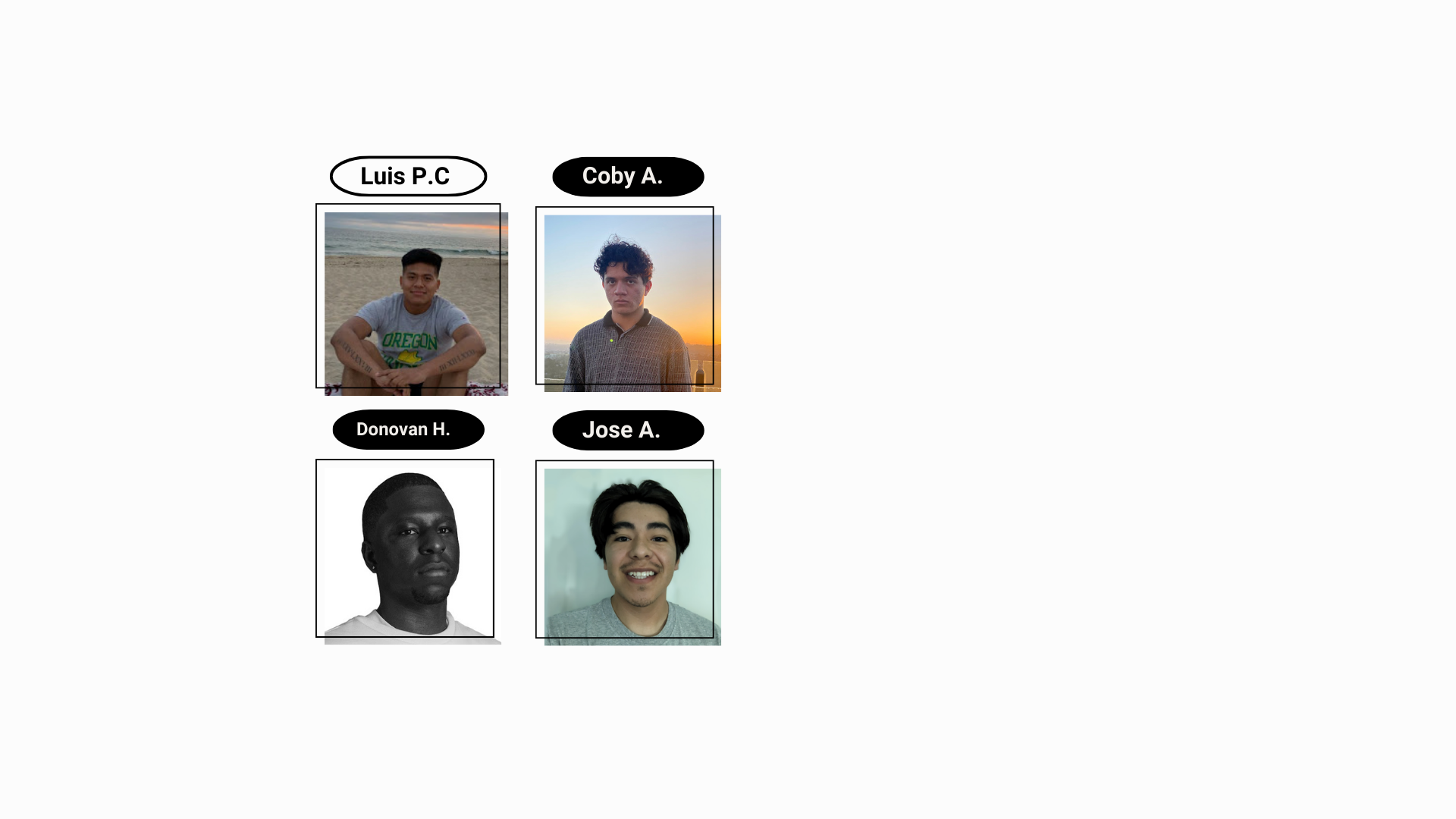 Improve security by implementing 
AWS Secrets Manager

Minimize information being breached through the implementation of API Gateway 

Clean up remaining S3 buckets after 30 days 
(set an expiration date)
Donovan H.
Secrets Manager
Secrets Manager is an essential AWS service designed to safeguard sensitive data by encrypting it as a Secret  

We utilize this service to store the API key required for connecting our Lambda function with Box.com.
Our Lambda function uses a key generated by AWS Key Management Service (KMS) to encrypt/decrypt the Secret and use it in our code
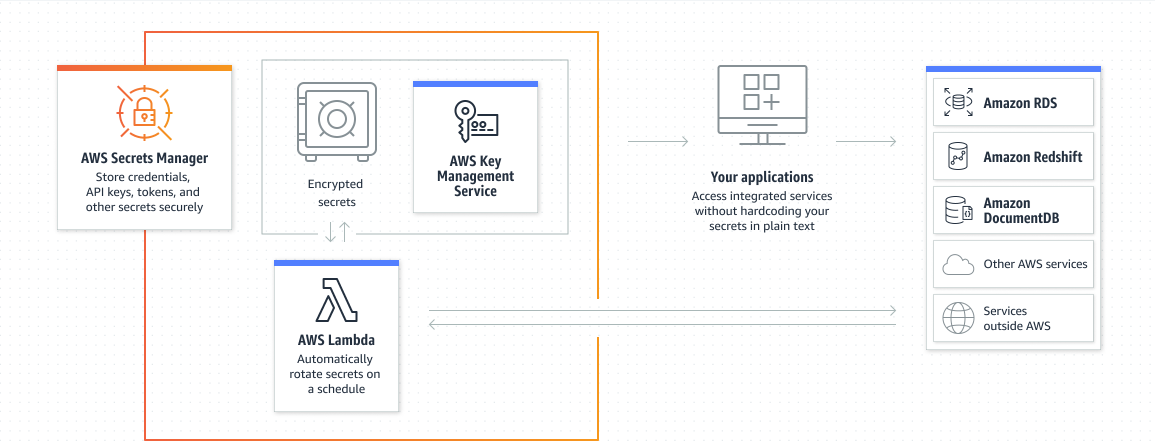 Donovan H.
Secrets Manager
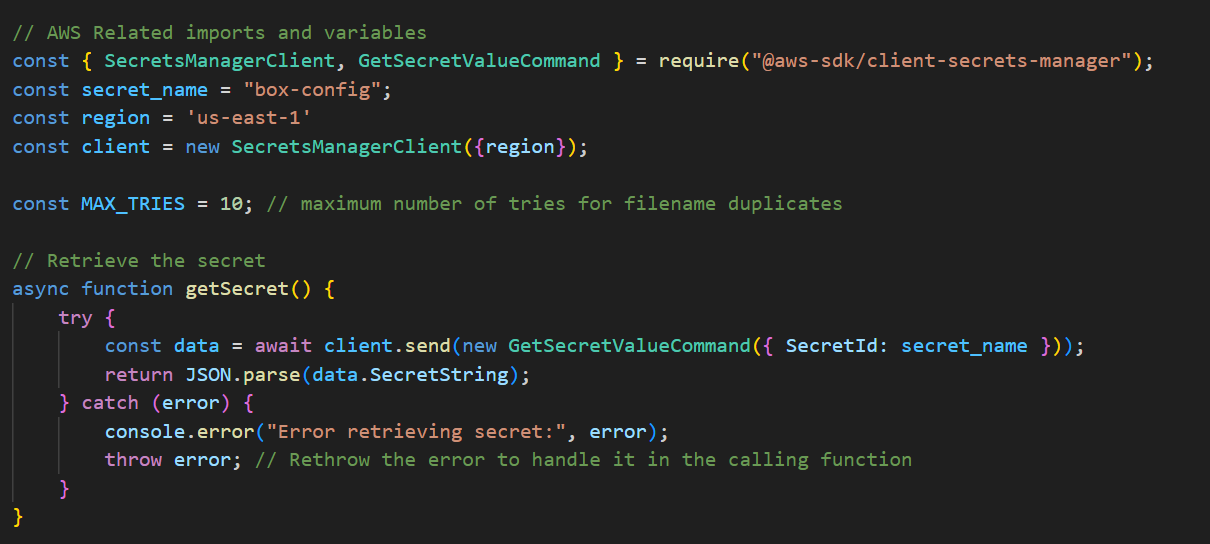 Attached IAM policies to Lambda function

Added functions to codebase that handle new functionality
Helps with modularity of codebase to assist with debugging and readability
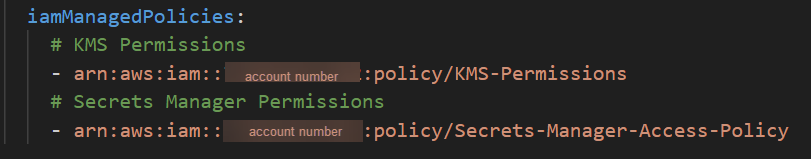 S3 Bucket Cleanup
What is S3 Bucket Cleanup?

What is the purpose?

How is it important?

How is it implemented into the application?
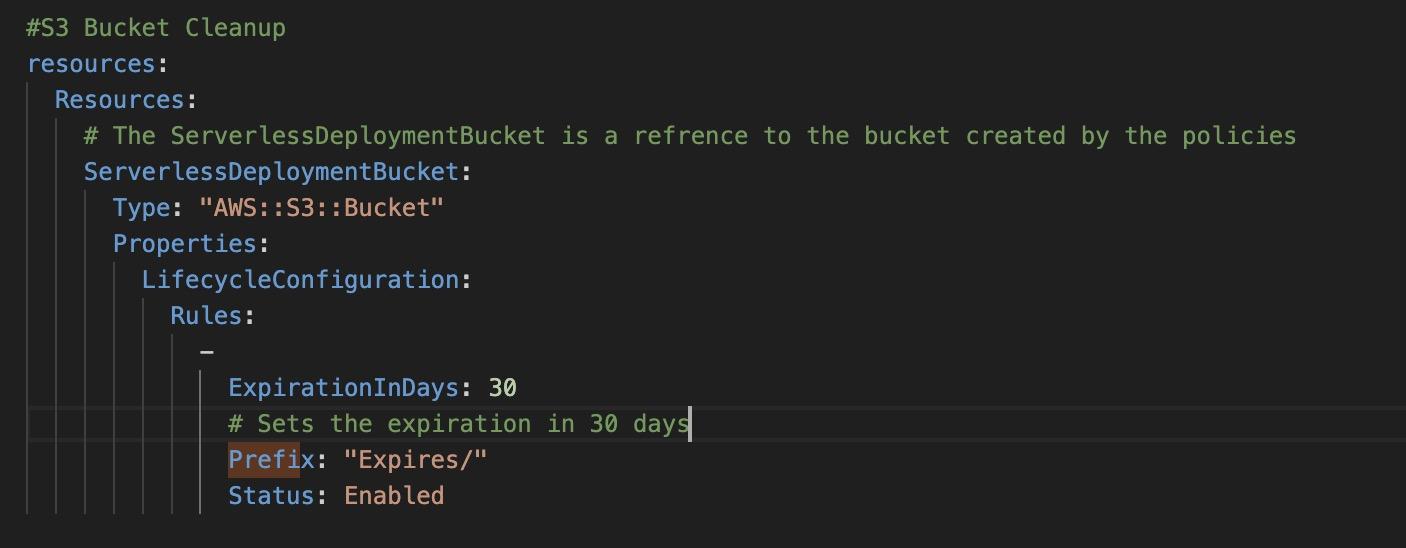 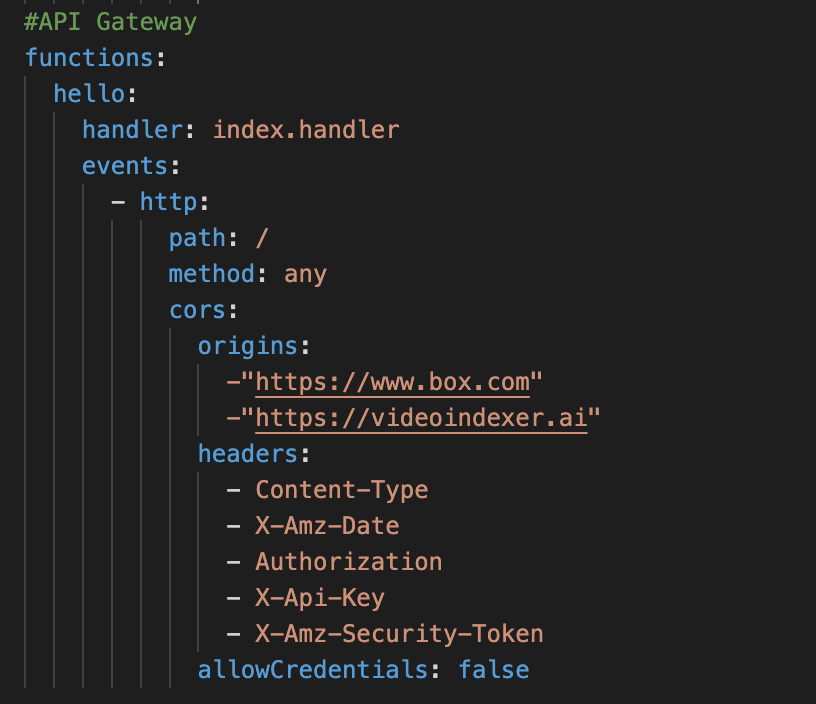 API Gateway
What is API GateWay?

What resources are being used?

 How are we improving Security?
AWS Team Accomplishments
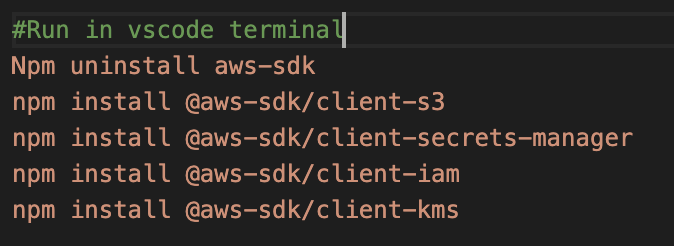 AWS SDK MIGRATION
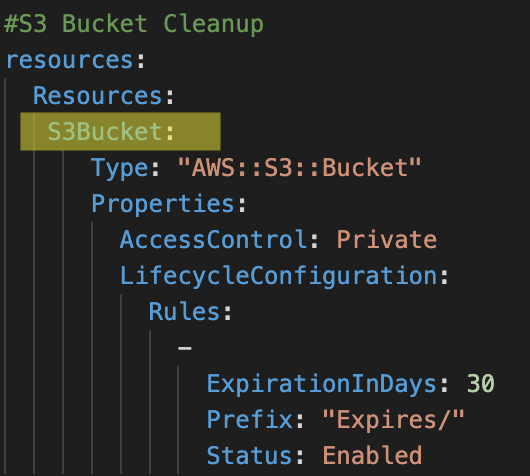 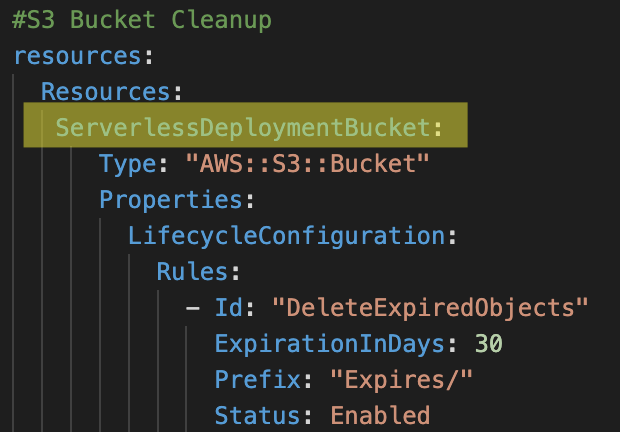 S3 Bucket
TRANSCRIPT TEAM
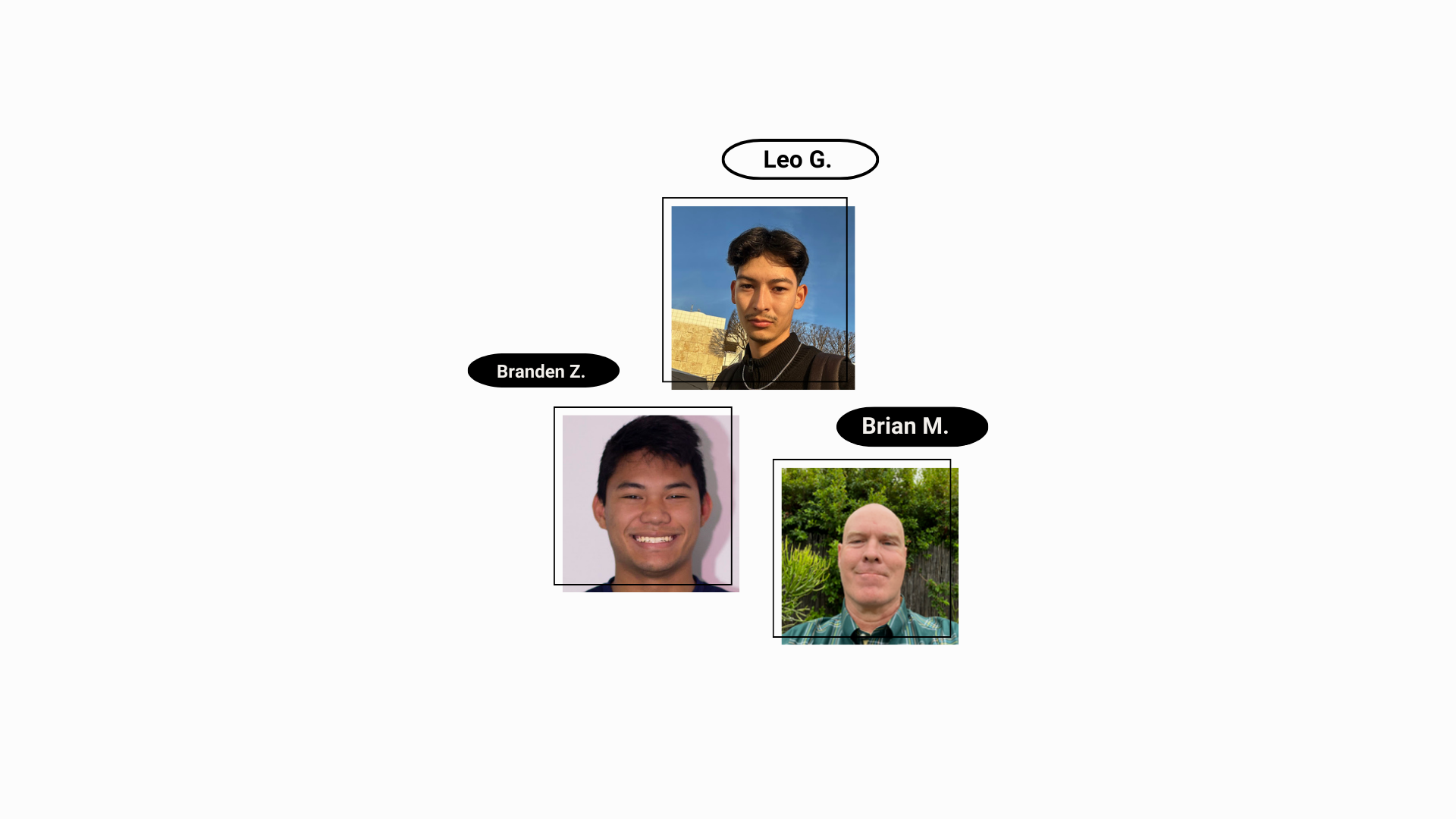 Debug document line numbering

Rework parsing format

Implement confidence marking
Line One Rendering
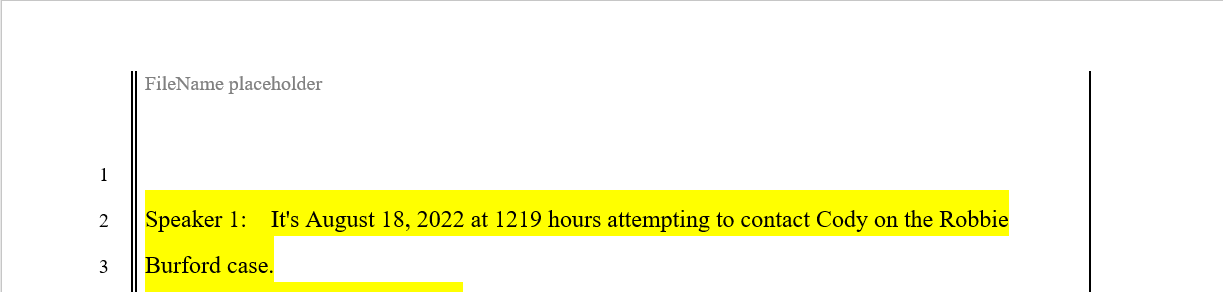 Before
if-else statement to check first line

set “break” as false
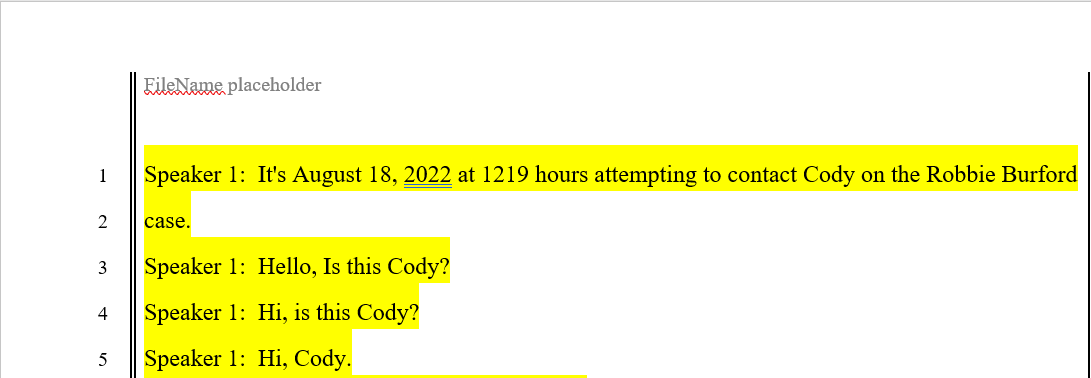 After
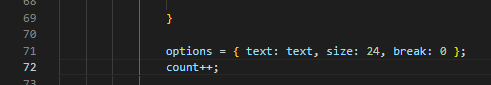 FLOW OF CONTROL


File Is Uploaded To Cloud

Lambda Function Is Activated

Transcript Is Created From
Dialogue In The Recording

Transcript Is Then Attached
And Stored With Recording
On Box.Com
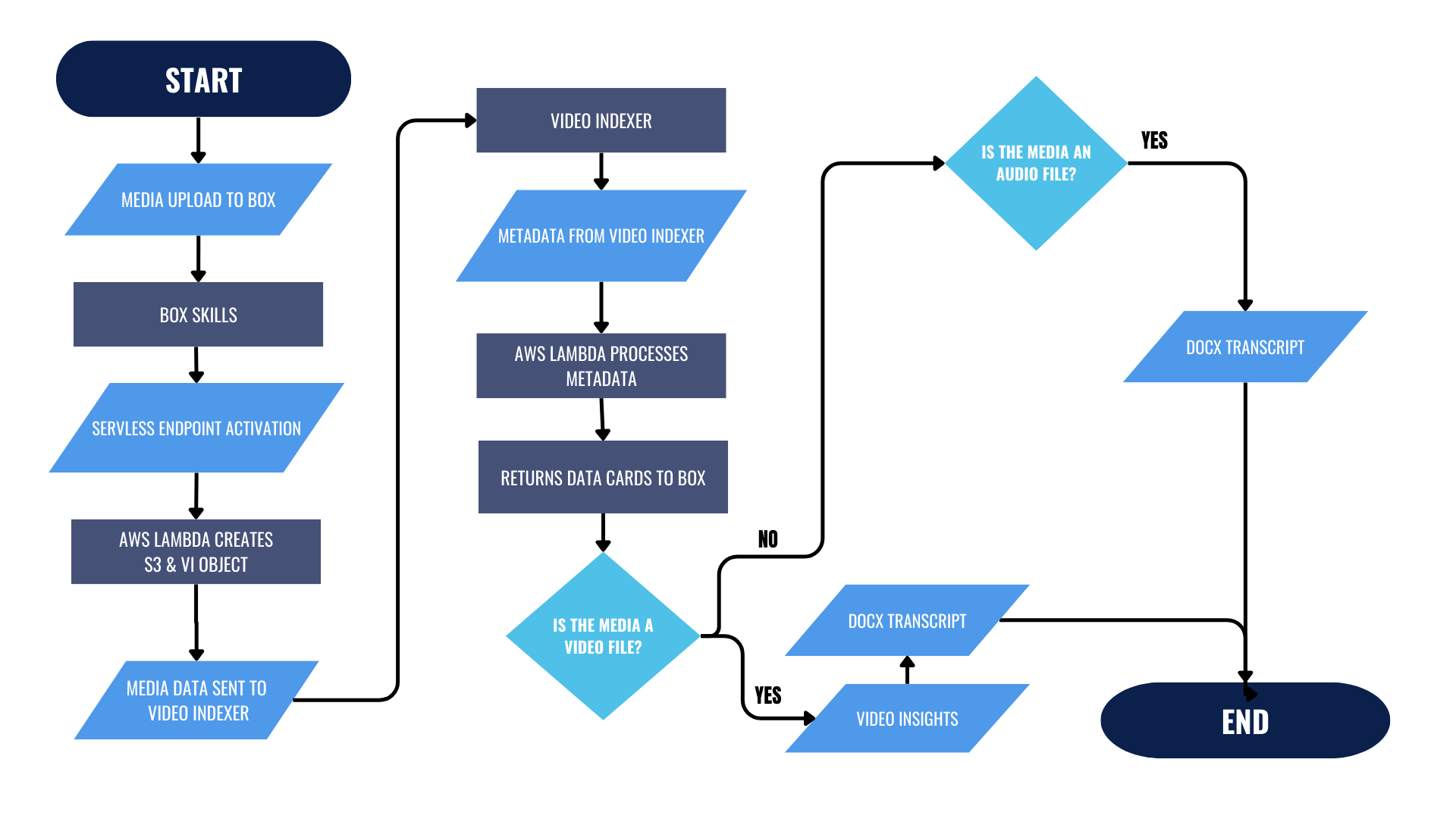 CONFIDENCE MARKING
EARLY IN THE PROJECT:
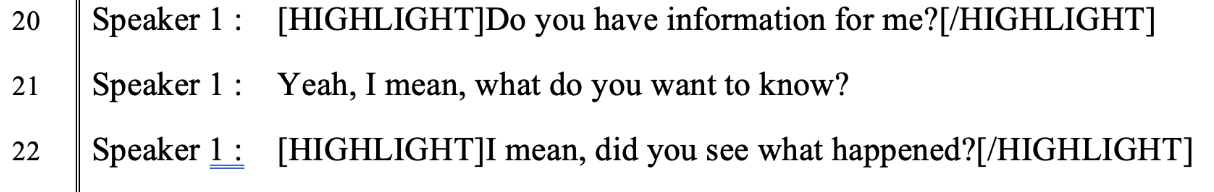 FINALLY ACHIEVED:
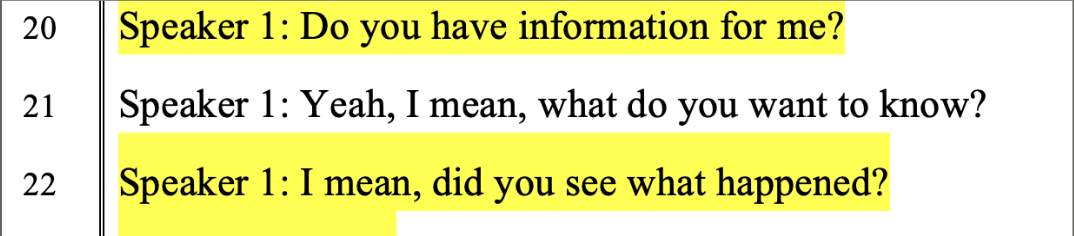 DYNAMIC ALLOCATION OF LOW CONFIDENCE:
Documents Have Varying Ranges Of Confidence Markings

Highs And Lows Can Average Anywhere From All Above 90% To All Below 40%

How Is Consistency In Deciding What To Highlight Achieved?
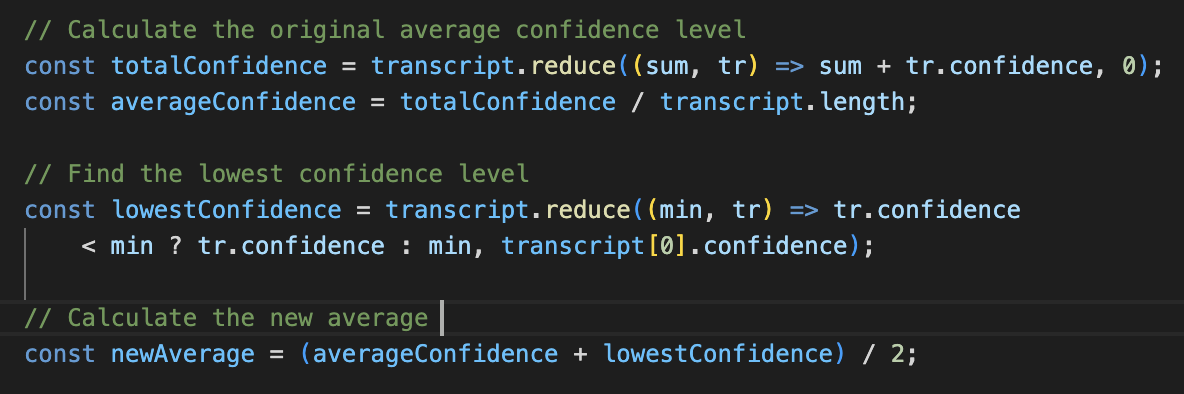 CODEBASE TEAM
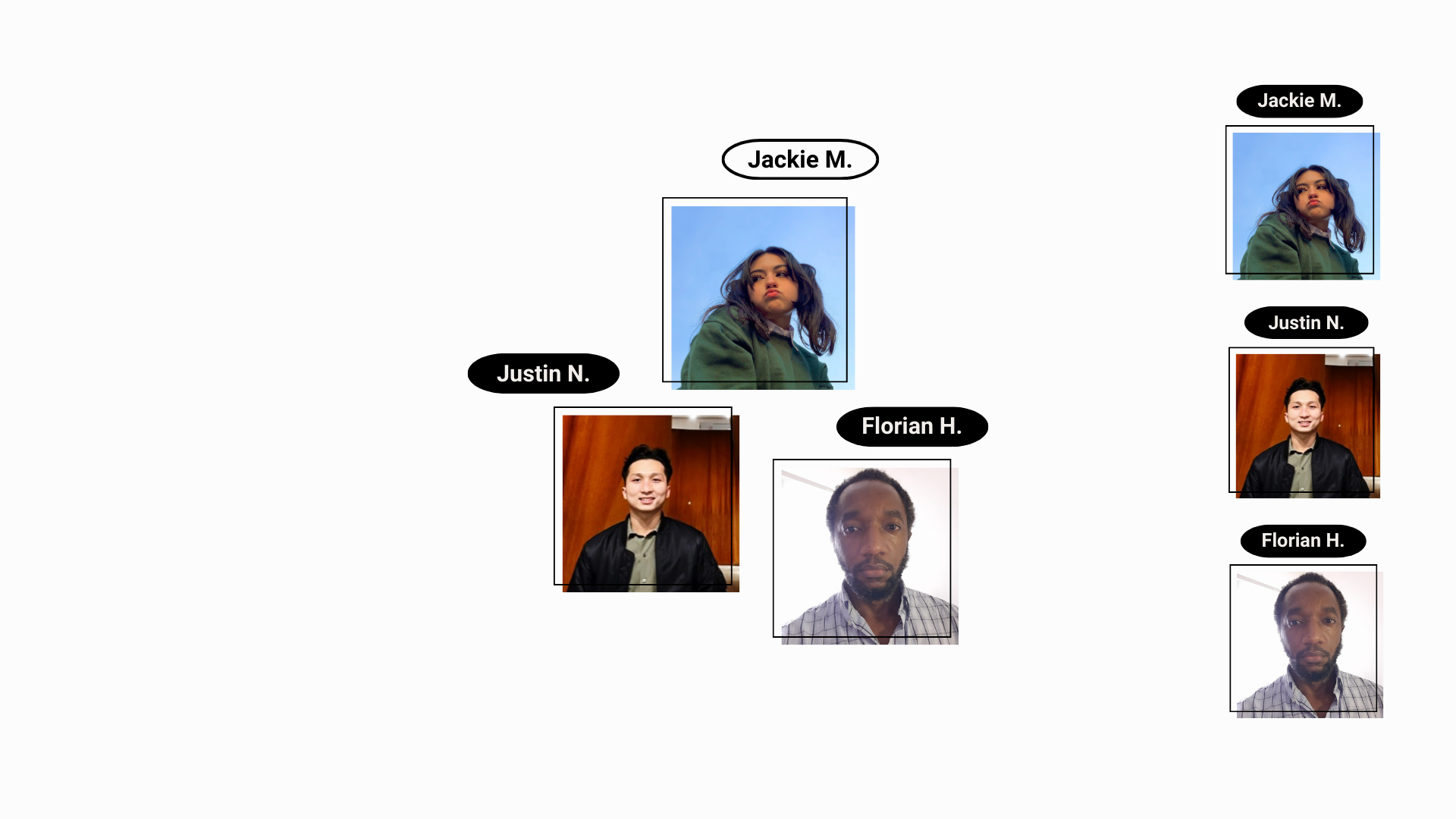 Modularizing
Error Handling & Logging
Updating Versions
Verifying Box Requests
S3 Bucket Deletion
ACHIEVEMENTS
Updating Versions
59 vulnerabilities → 0 vulnerabilities
NodeJS v14.x.x → NodeJS v18.x.x
AWS v2 → AWS v3

S3 Bucket Deletion
After program termination 
After code-breaking error
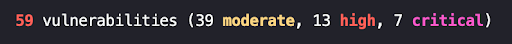 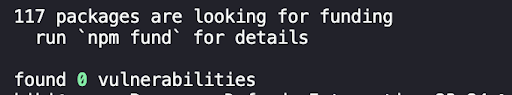 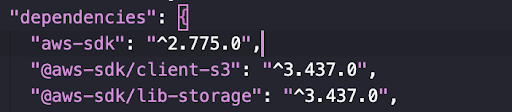 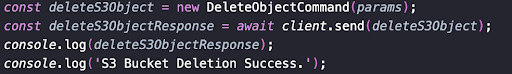 ACHIEVEMENTS
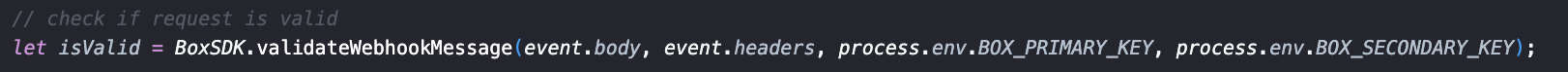 Verifying Box Requests
Utilized Box Security Keys
Implemented as Env. variables

Error Handling and Logging
Error Messages to User
Proper Logging to console
Deleting S3 Bucket (if error)
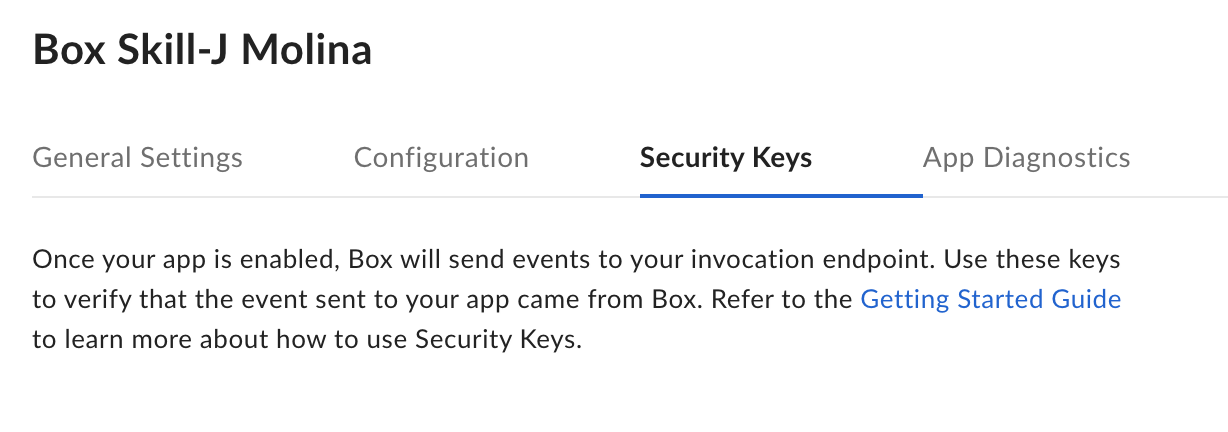 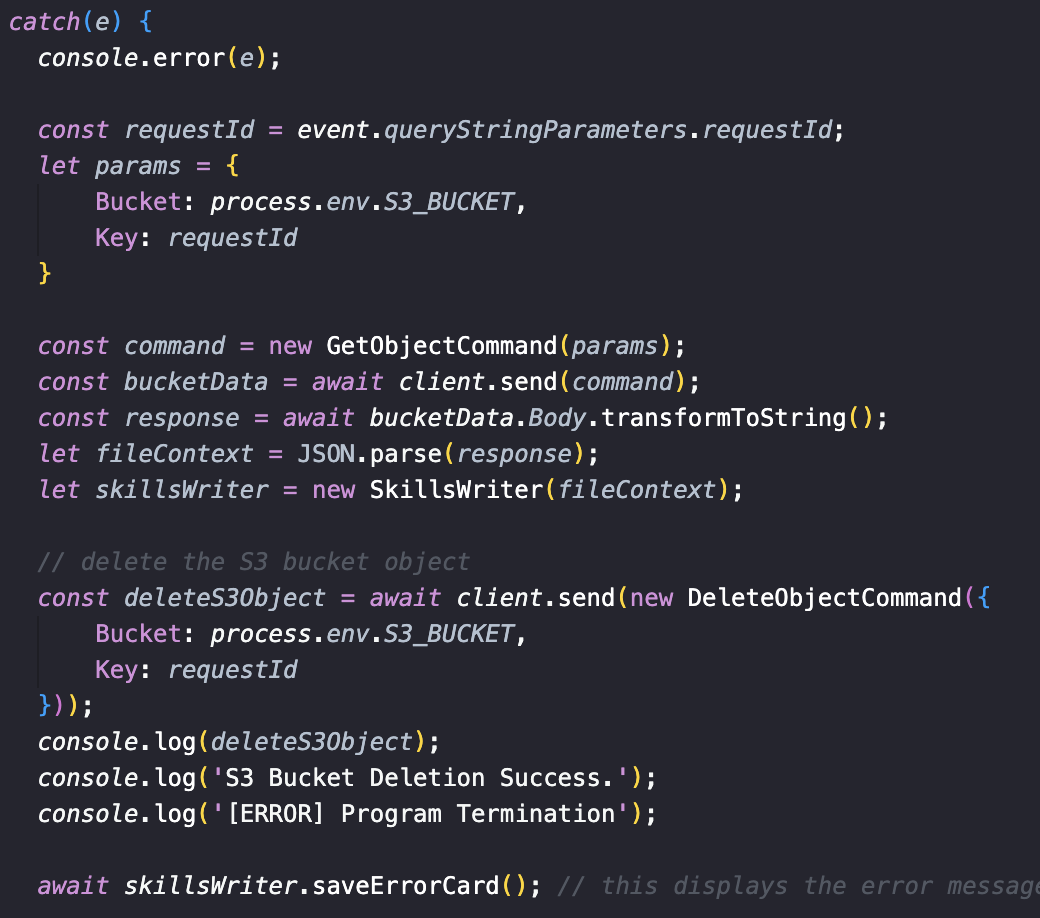 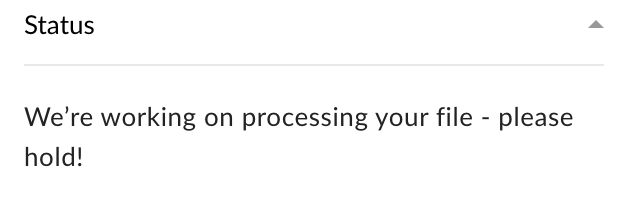 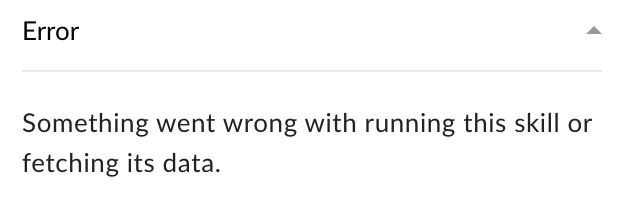 CUSTOM MODELS TEAM
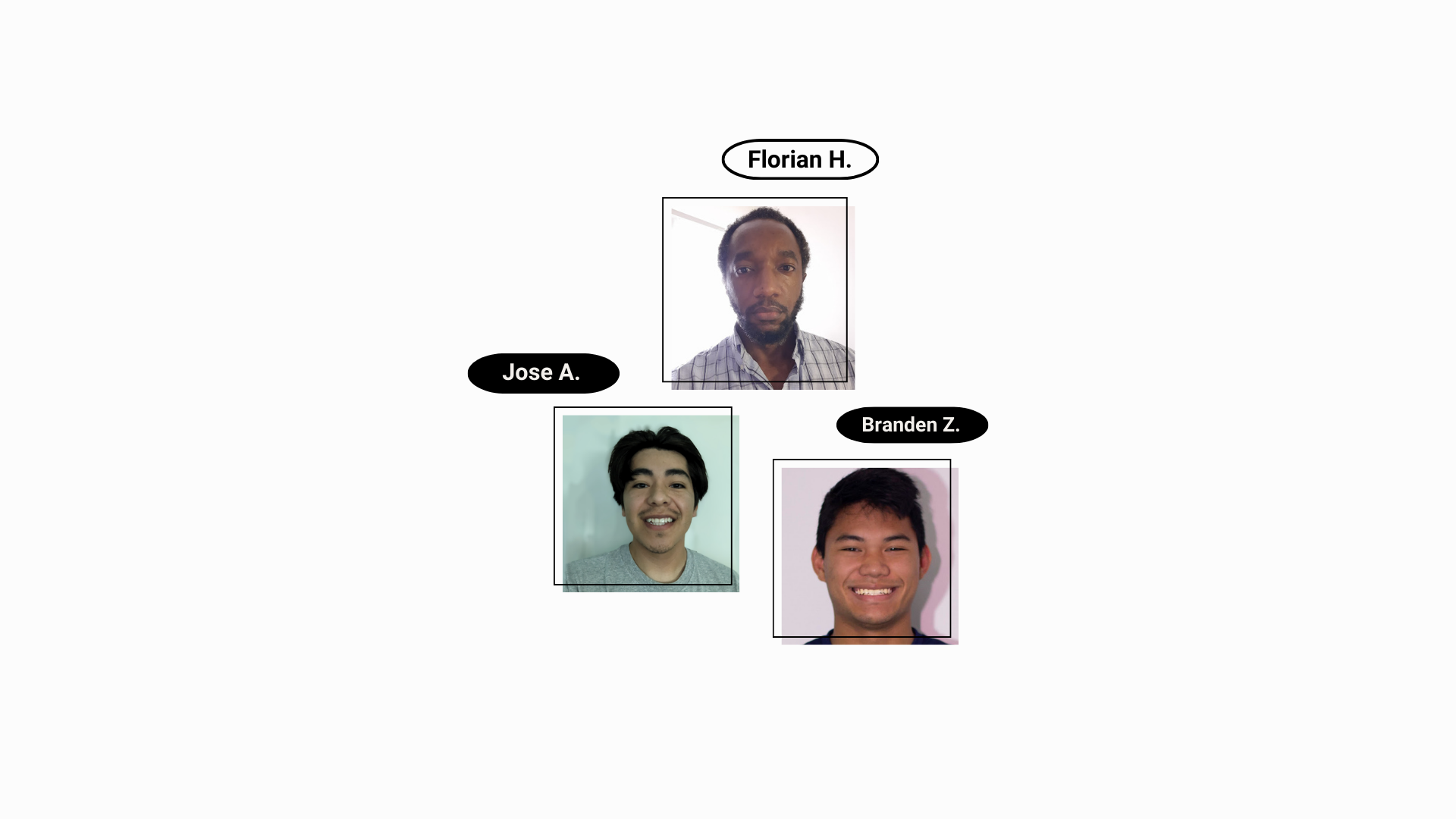 Developed a model for more accurate transcripts
Metric development to keep track of model accuracy
Documented project progress and methodologies
ACHIEVEMENTS
Metrics: Accuracy
Accuracy of Baseline Model (Average): 78.67%
Accuracy of Custom Model (Average): 84.96%
Measured 5 transcripts
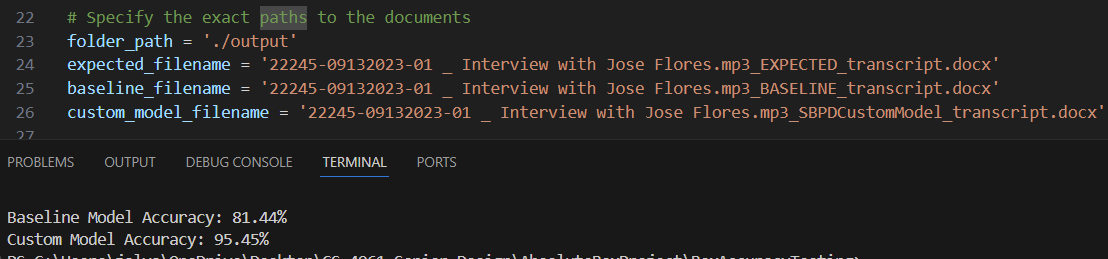 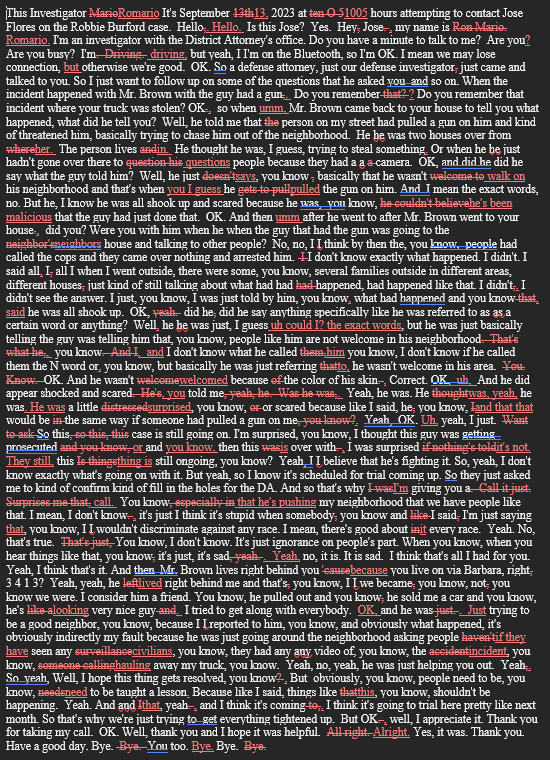 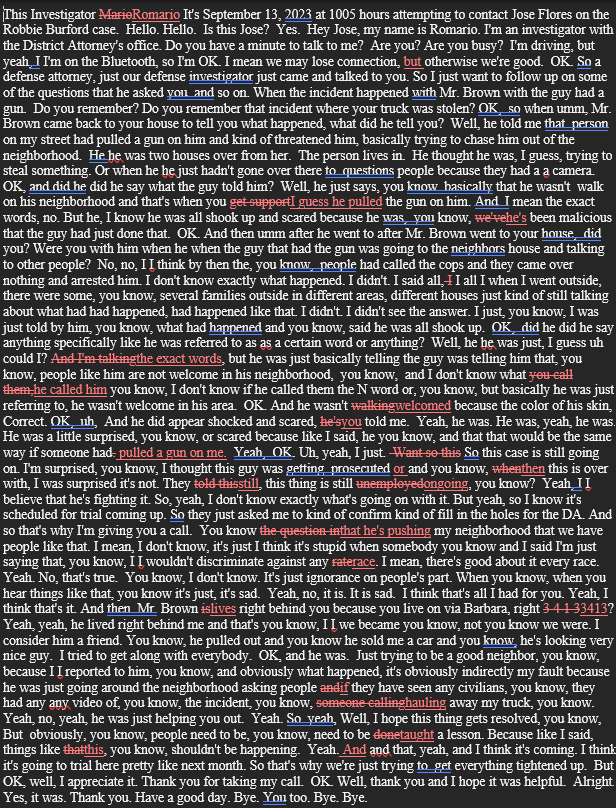 Baseline model:
(Left) 81.44%

Custom model
(Right): 95.45%
ACHIEVEMENTS
Documentation and Methodologies
Created documents + code to help with modeling issues
ex. (Work we’ve done, code logic to integrate model into the project)
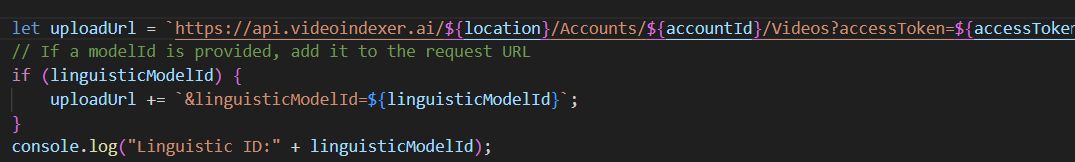 Modeling Team Challenges
Accuracy metrics it too sensitive
Commas, Capitalized Letters, filler words will negatively impact accuracy for custom model
Implementation of model into the project
Visualization
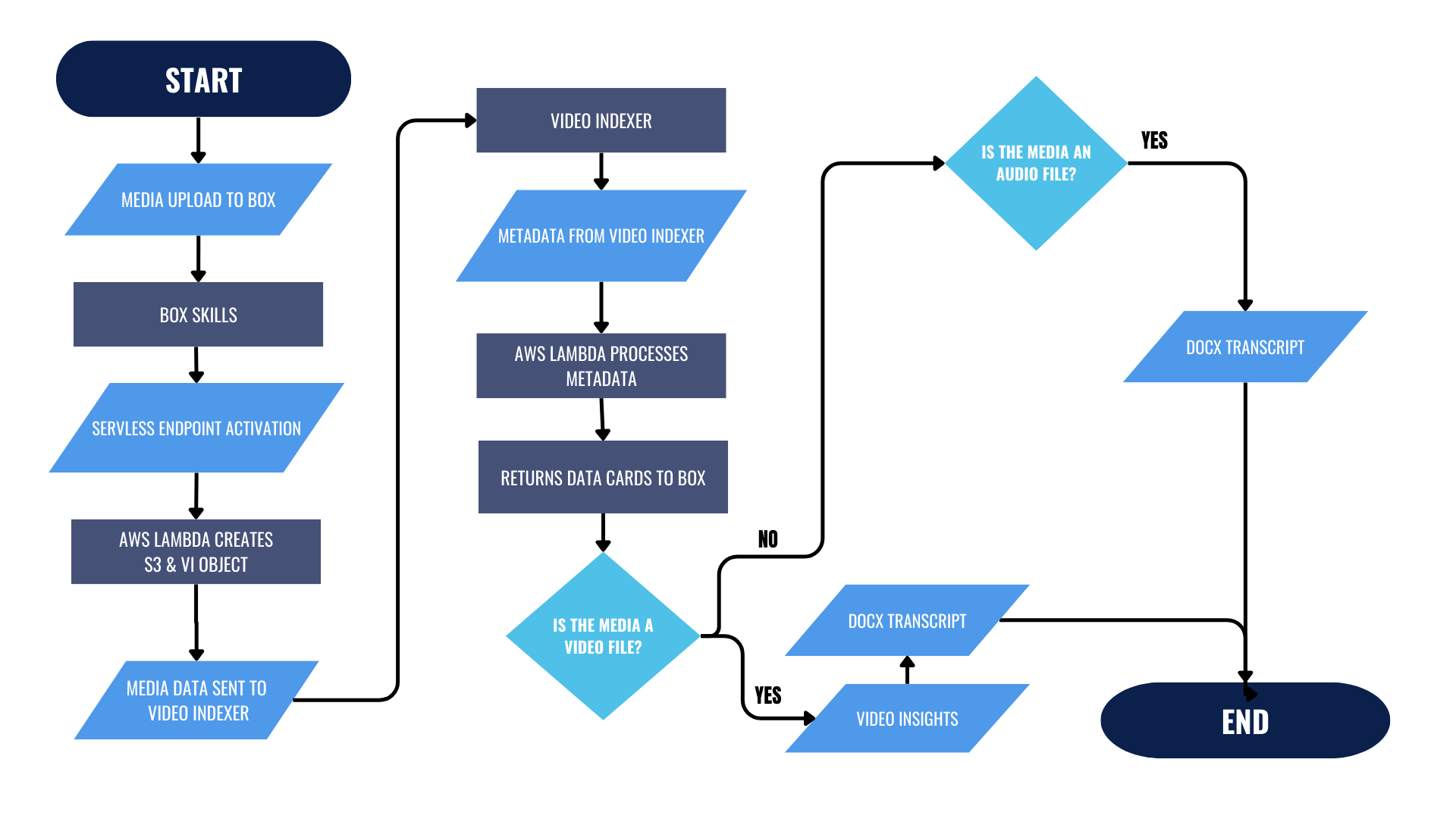 Visualization
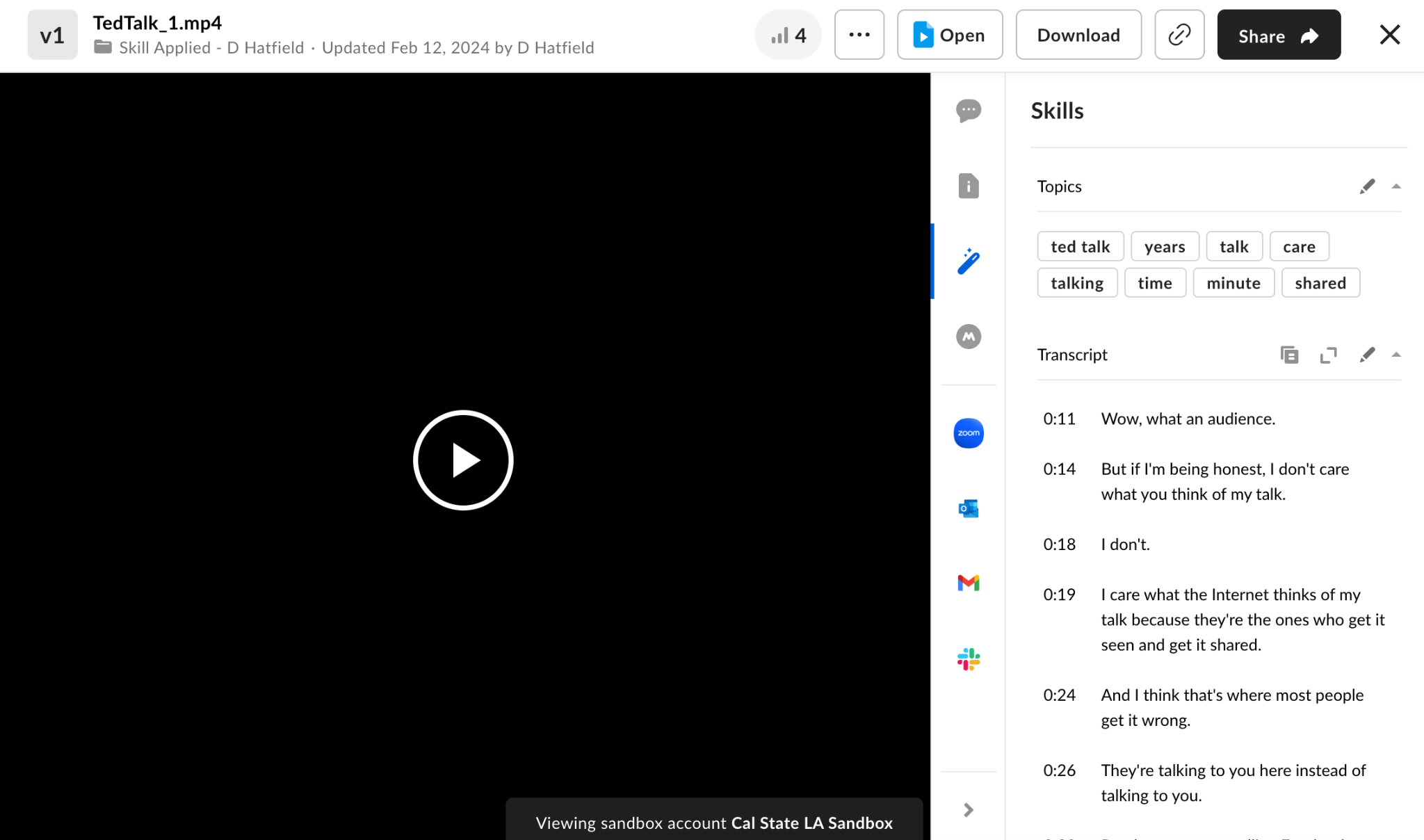 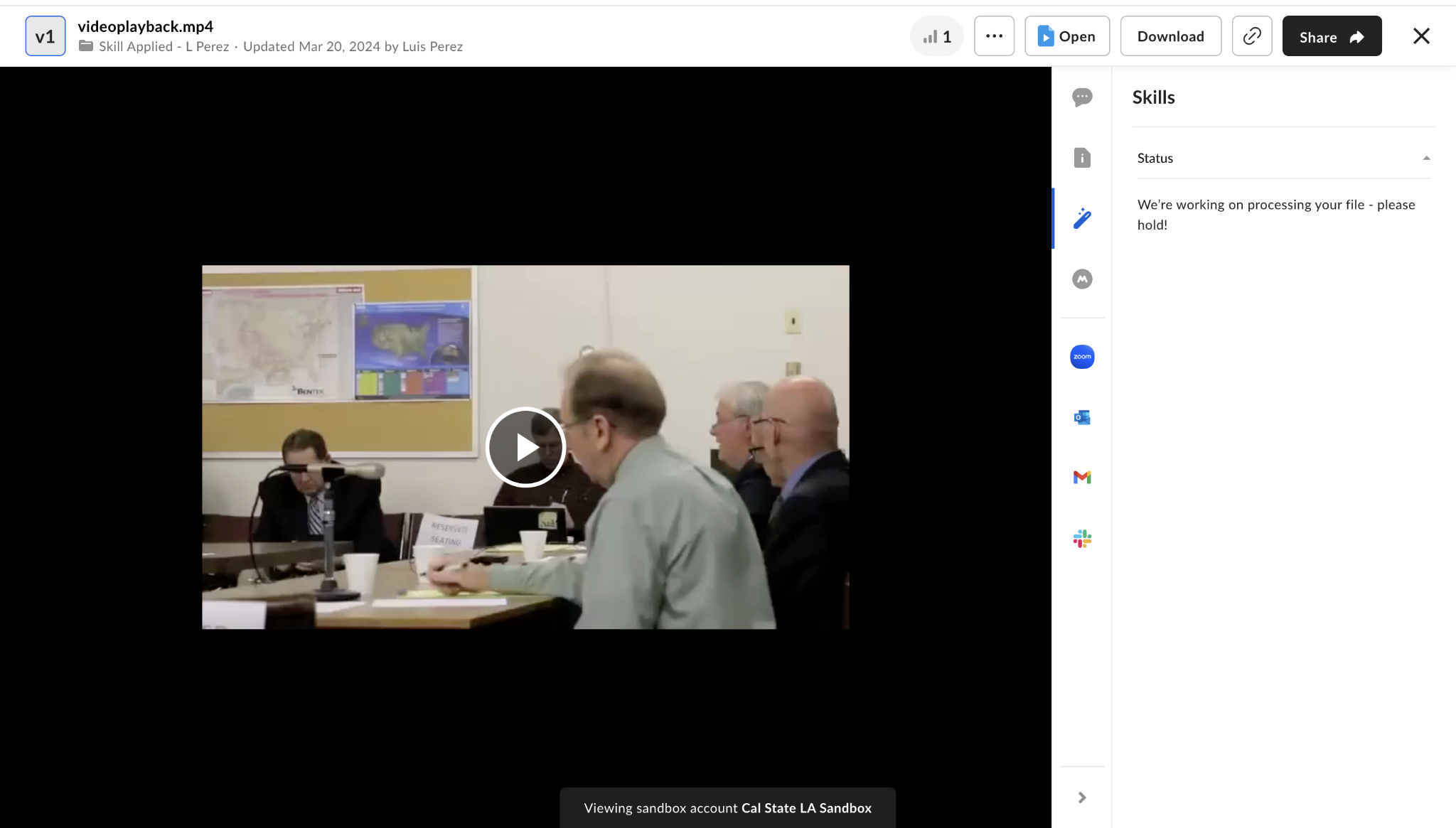 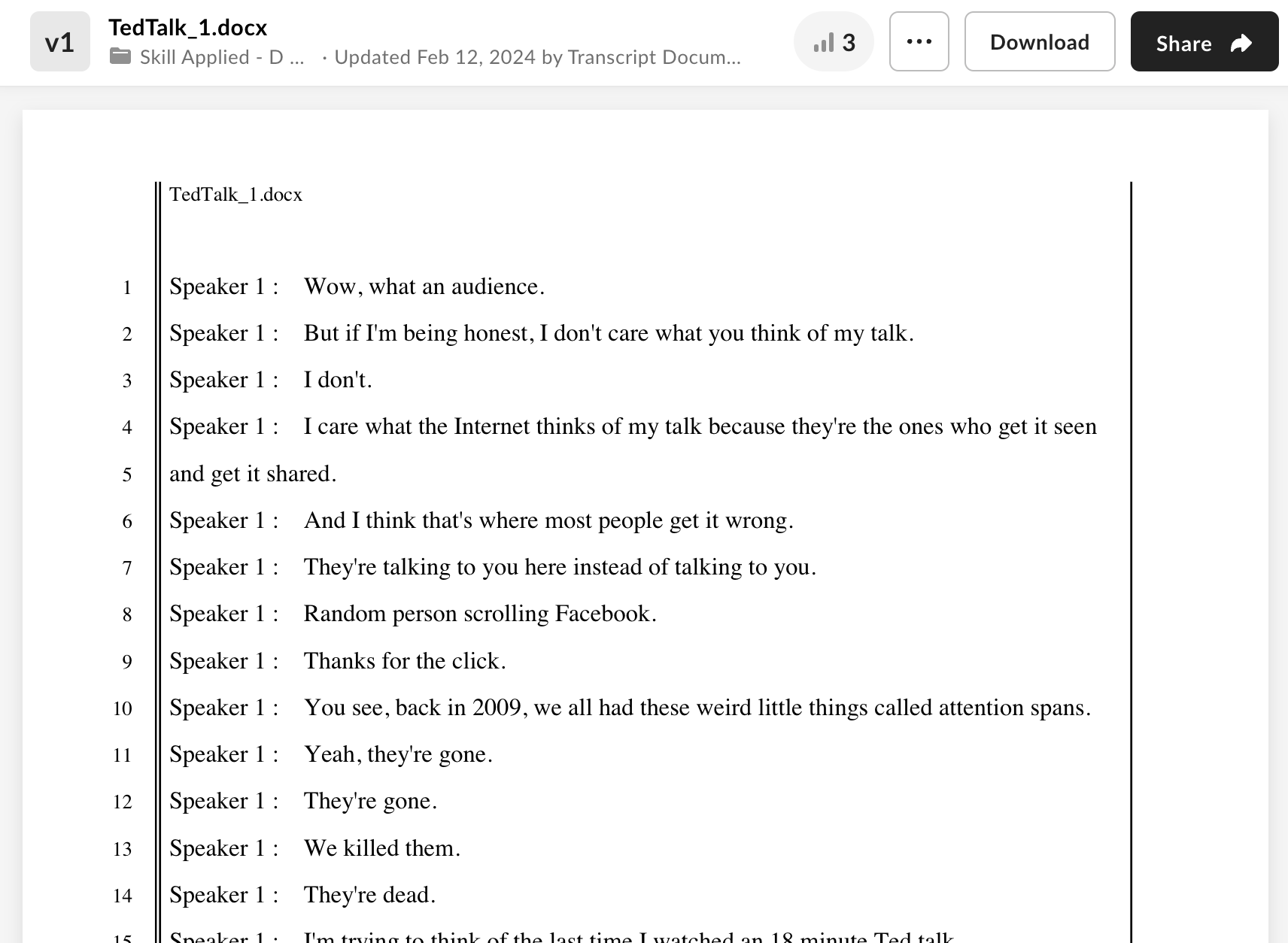 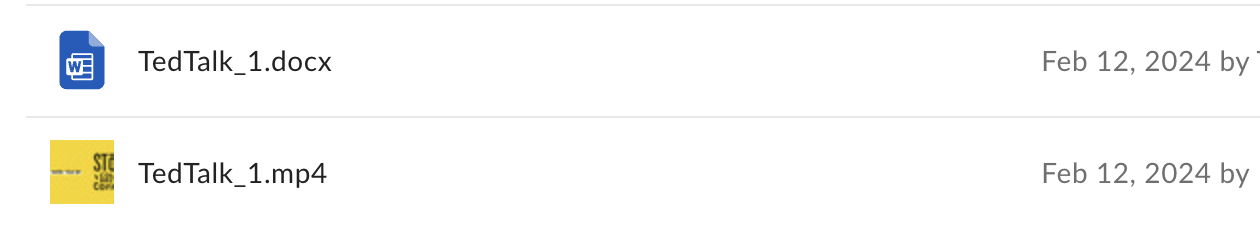 FUTURE GOALS
Send custom notifications/messages to the Box UI interface 

Migrate code to be in compliance with updated Video Indexer API

Creating a subscription based account for Video Indexer

Modularization of code, creating two files (one for each event call)

Fully integrate custom model into the project
THANK YOU
QUESTIONS?
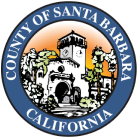 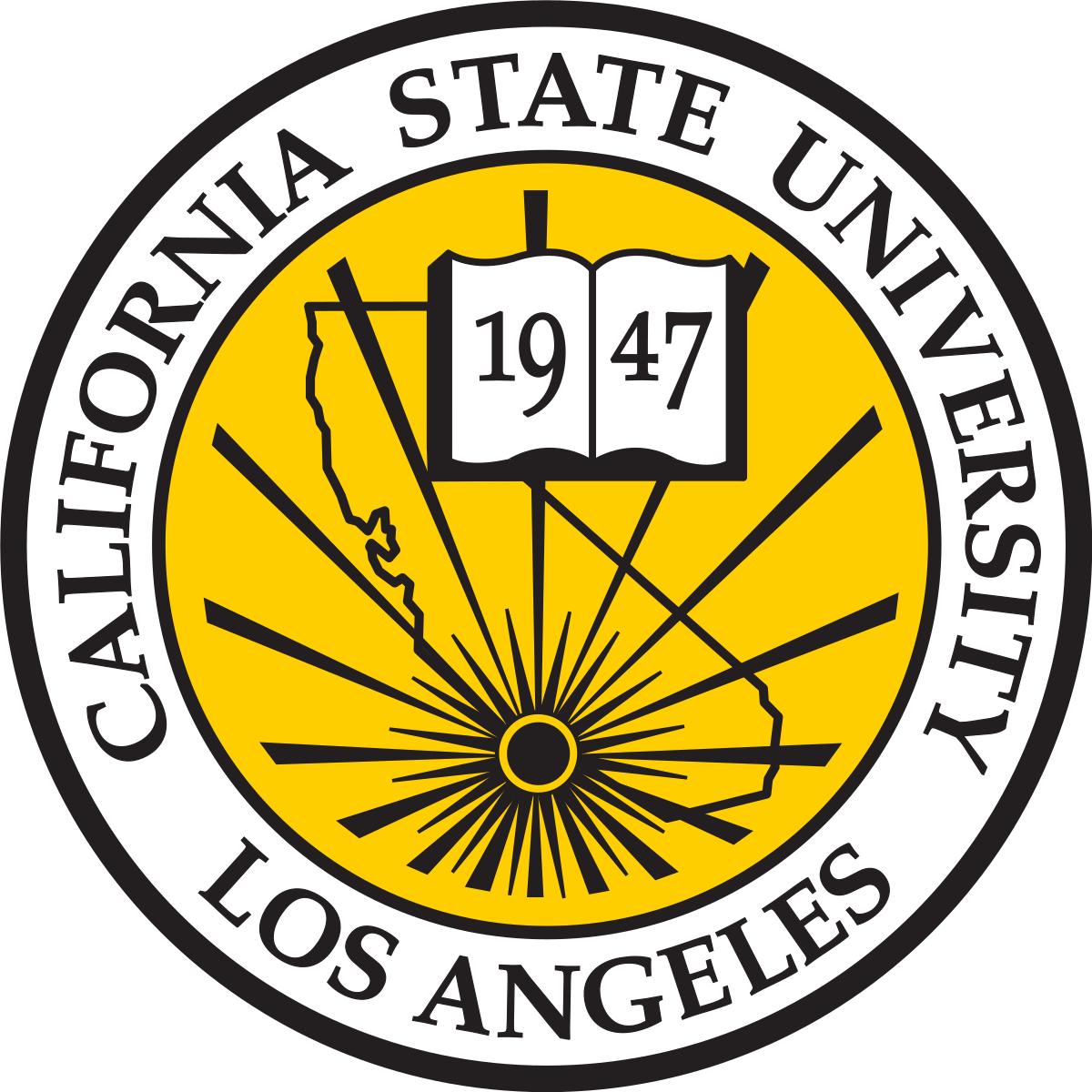 This presentation template was created by slides, including icons by flaticon, infographics and images by freepik